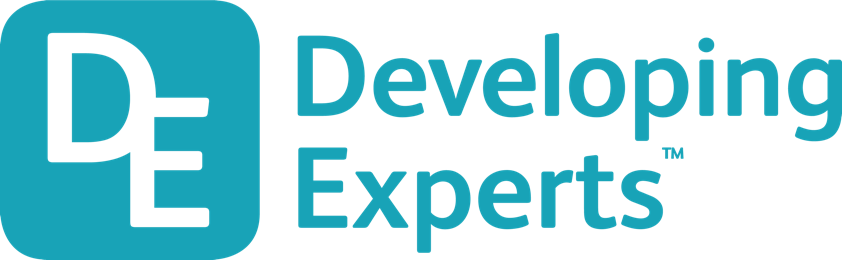 0001.01
Task
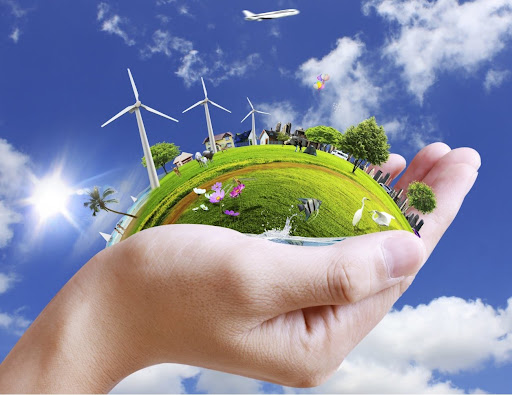 COP26-02_02
Explore what we can do to protect natural habitats and ecosystems
Cut out the images and match them with the correct description.